Інститут ІКАО (НАУ)(Київ, Україна)
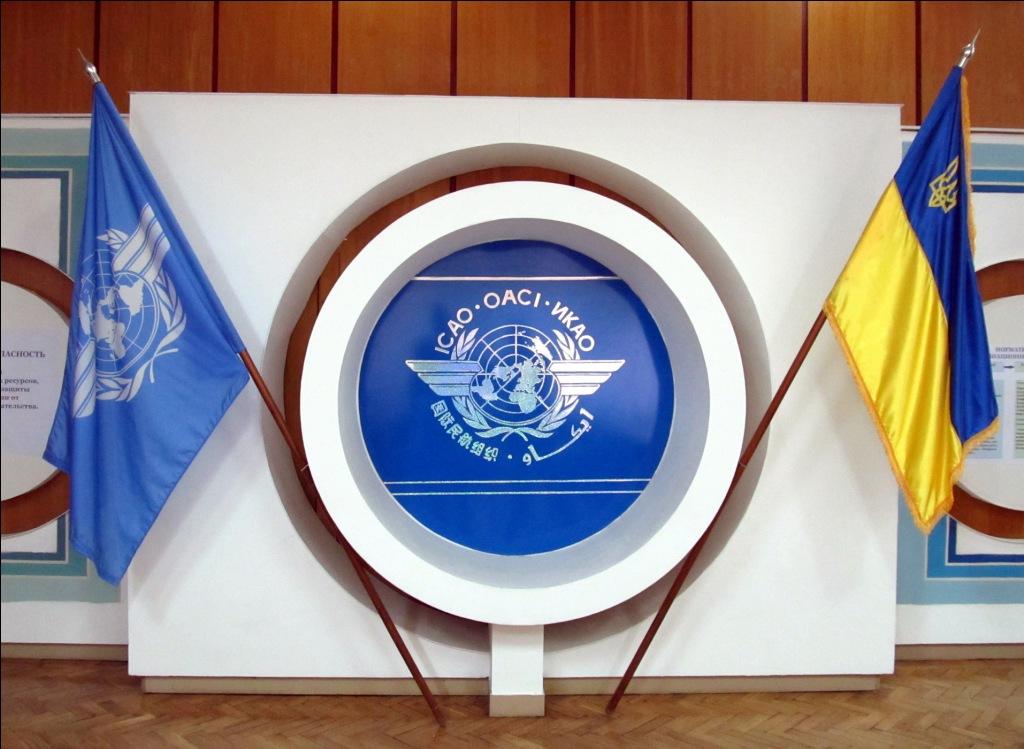 Інститут ІКАО (НАУ)
Назва інституту пов’язана з Міжнародною організацією цивільної авіації (ІКАО), яка була створена в 1944р. з метою забезпечення ефективного розвитку світової авіатранспортної системи, а також для розробки основ регулювання безпеки авіації.
Регіональні центри
Враховуючи високий міжнародний авторитет Національного авіаційного університету, в 1996 році при університеті був відкритий Європейський регіональний навчальний центр ІКАО з авіаційної безпеки.
У 2002 році при Національному авіаційному університеті було відкрито Європейський регіональний навчальний центр ІКАО з підготовки державних інспекторів з безпеки польотів та льотної  придатності повітряних суден.
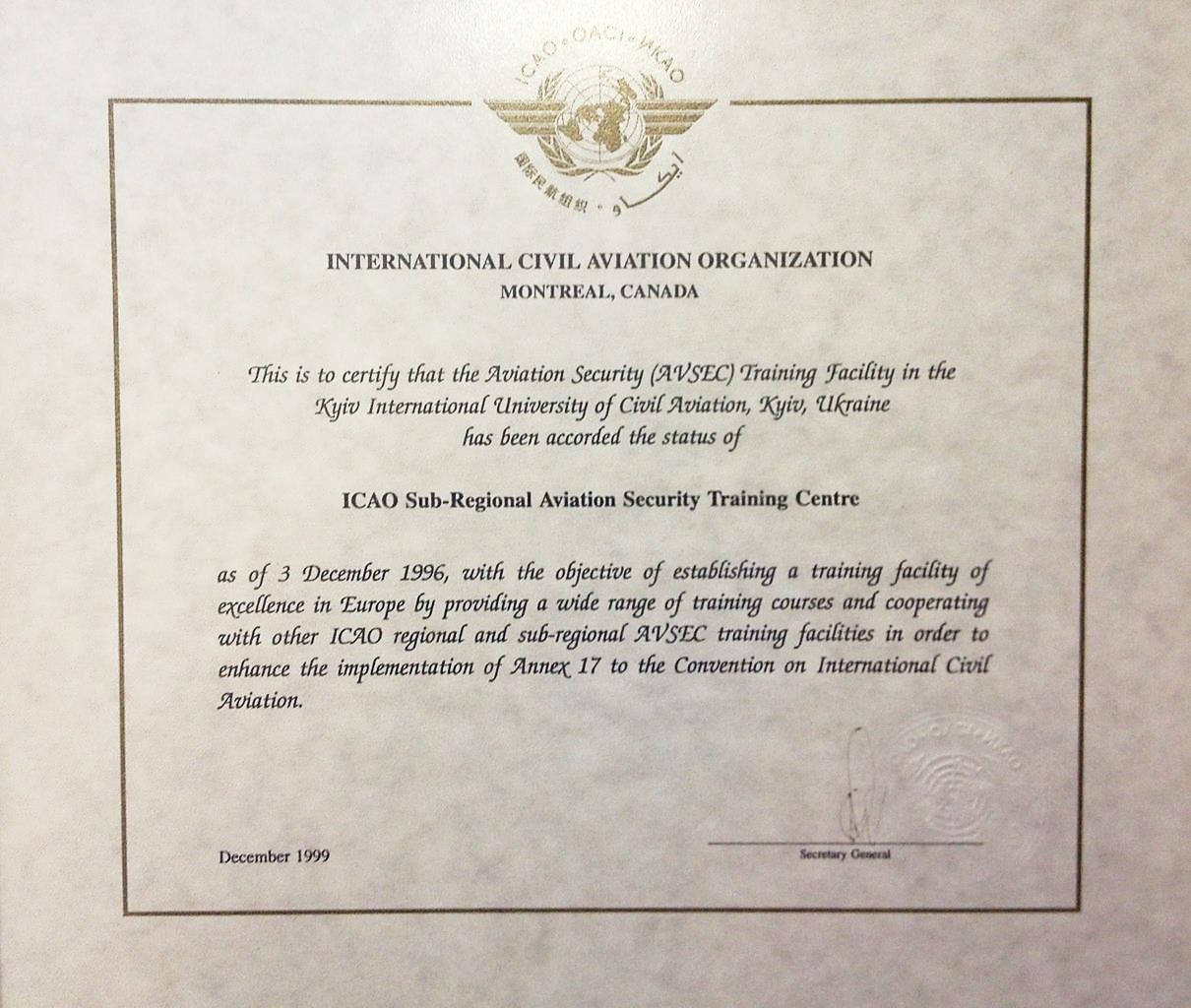 Сертифікат ІКАО, виданий Європейському регіональному навчальному центру ІКАО з авіаційної безпеки
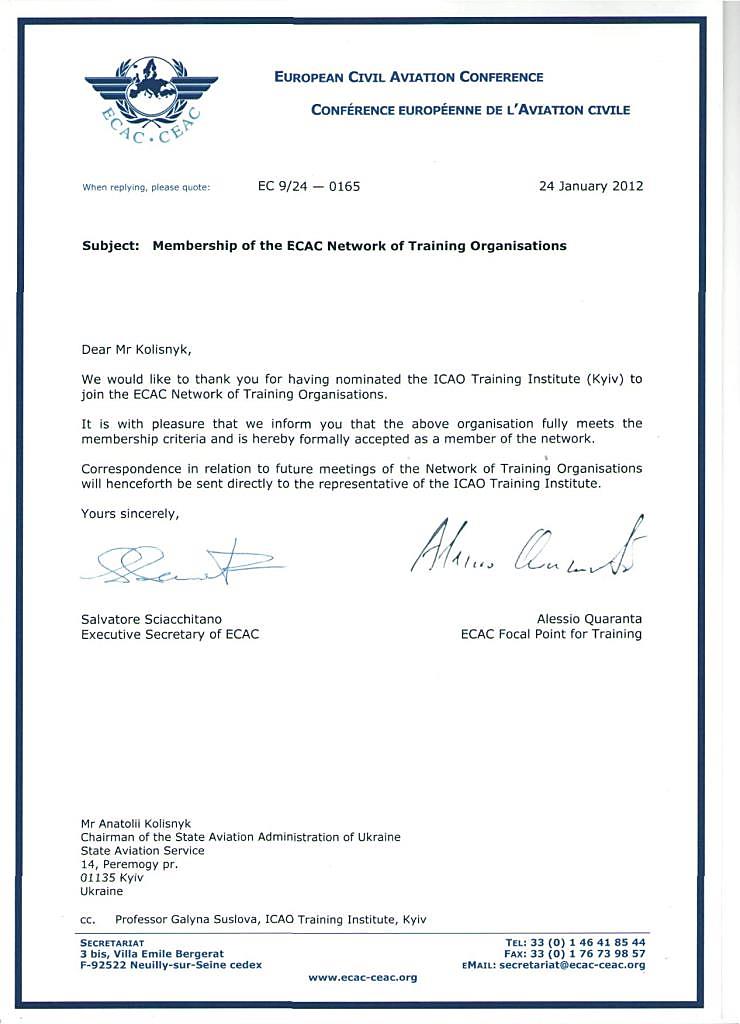 З метою забезпечення координації підготовки фахівців з безпеки авіації в 2003 році в Національному авіаційному університеті створено Інститут ІКАО.
Інститут ІКАО є сертифікованим членом мережі навчальних закладів Європейської конференції цивільної авіації (ЄКЦА)
Інститут ІКАО
Європейський регіональний навчальний центр ІКАО з авіаційної безпеки
Європейський регіональний навчальний центр ІКАО з підготовки державних інспекторів з безпеки польотів та льотної придатності повітряних суден
Національні навчальні центри
Навчально-методичний центр з підготовки (перепідготовки) авіаційних фахівців в області 
“Aviation English”
Центр підготовки з безпеки авіації
Активна робота проводиться з перекладу офіційних курсів ІКАО, документів Європейського агентства безпеки авіації, Європейської конференції цивільної авіації.
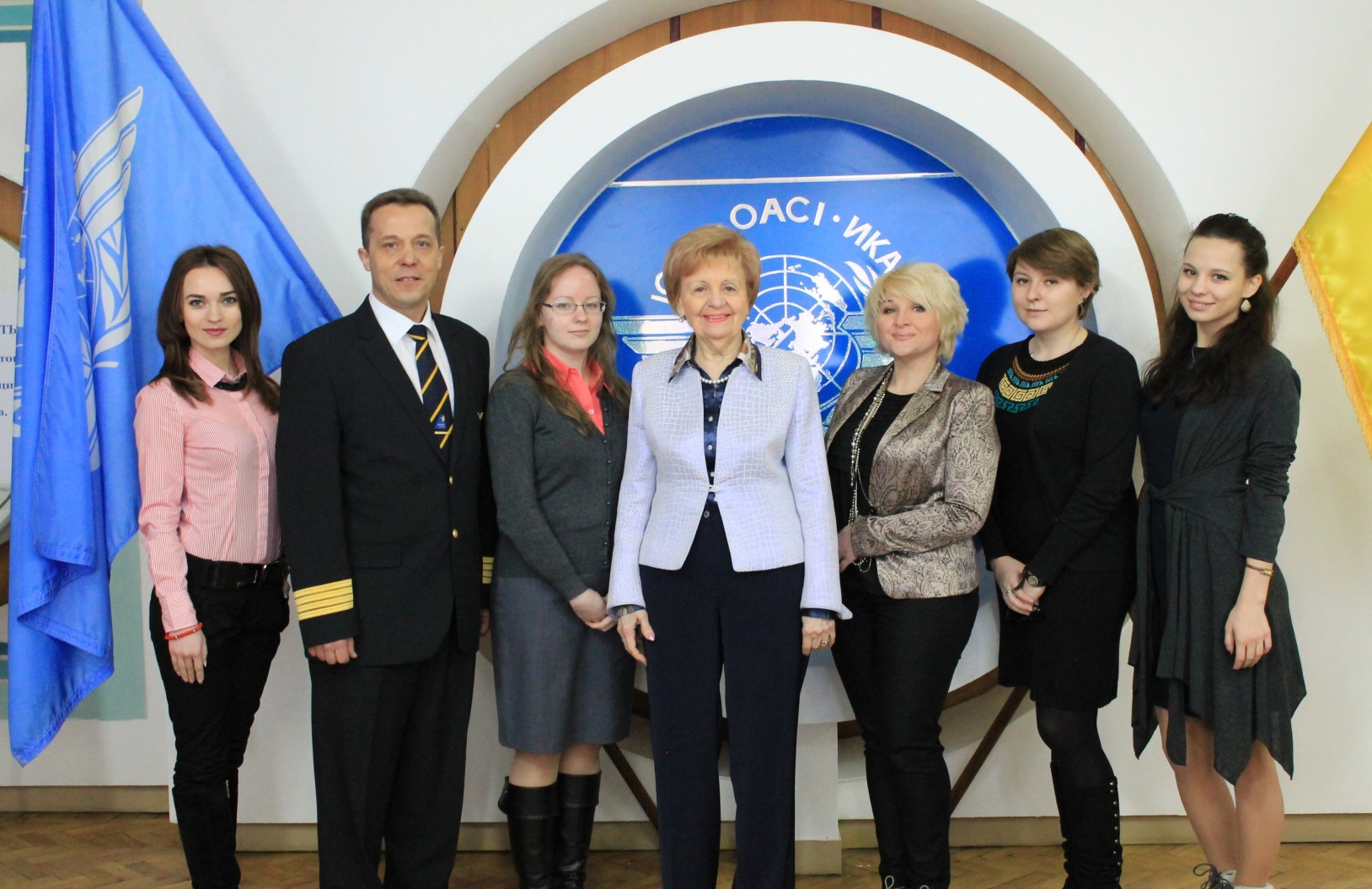 Співпраця з авіаційними адміністраціями
Інститут ІКАО працює в тісному контакті з авіаційними адміністраціями багатьох країн щодо регіоналізації міжнародних навчальних програм і визнанню національних програм підготовки авіаційних фахівців на базі впровадження передового досвіду.
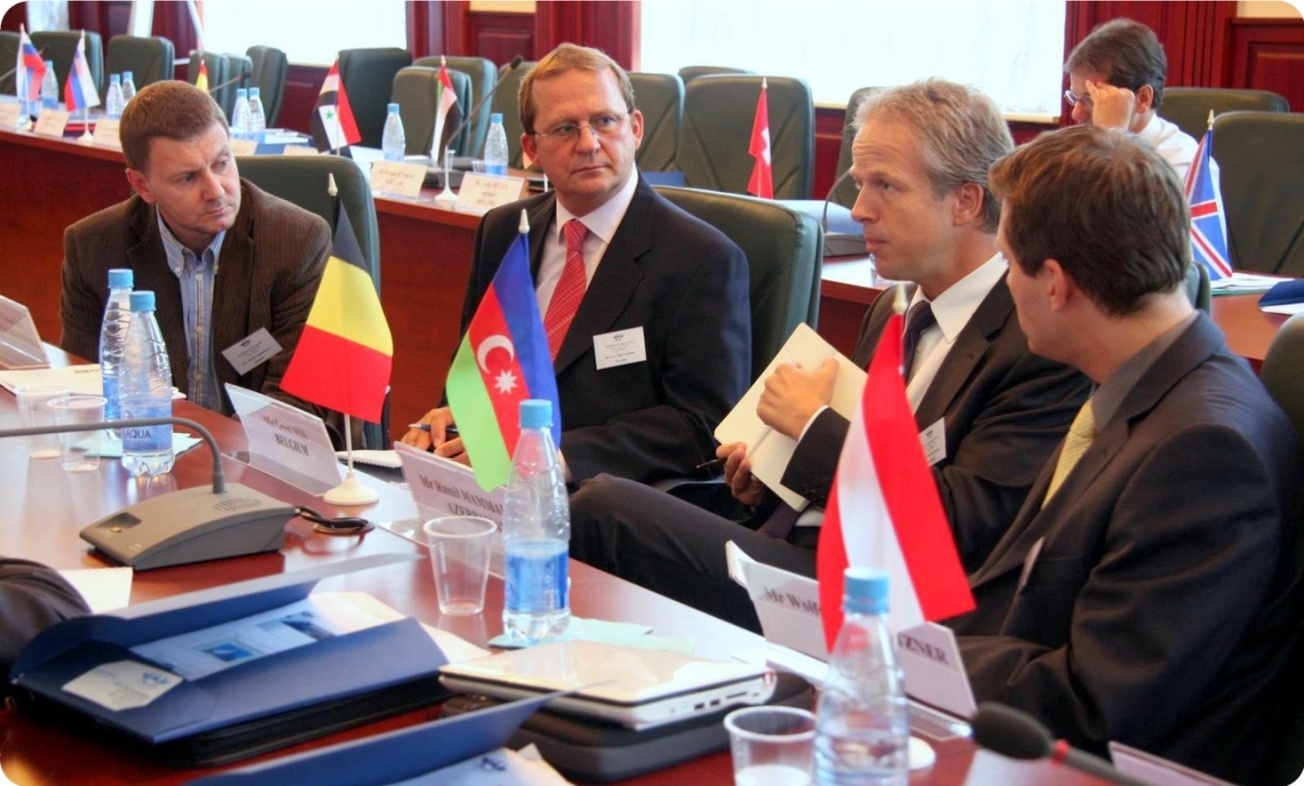 Підготовка фахівців
Кількість слухачів
Роки
З 2003 року близько 10 тисяч працівників авіаційних адміністрацій, авіаційних підприємств, аероклубів і авіаційних навчальних закладів України та 77 країн світу пройшли підготовку та перепідготовку в навчальних центрах Інституту ІКАО.
8
Підготовка фахівців
В 2014 році сертифікат міжнародного зразка отримали понад 1500 авіаційних фахівців з 34 країн світу.
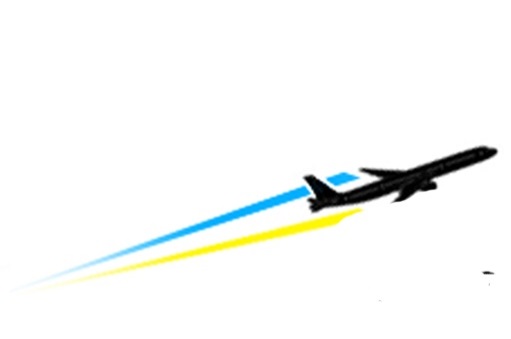 9
Підготовка фахівців
У 2014 р. курси пройшли слухачі з:
- Азербайджан
- Грузія 
- Киргизстан
- Чорногорія
- Казахстан
- Туреччина
- Білорусія
- Росія
- Молдова
- Інші*
* Вірменія, Болгарія, Китай, Хорватія, Естонія, Йорданія, Латвія, Литва, Нідерланди, Туреччина, Узбекистан
10
Технічне забезпечення
В інституті ІКАО є необхідні аудиторії та технічне забезпечення в повній відповідності з методологією ІКАО:
Мультимедійна аудиторія
Навчальний ангар для моделювання дій персоналу щодо забезпечення безпеки в контрольованих зонах аеропорту
Спеціалізована лабораторія аналізу актів незаконного втручання.
Технічне забезпечення
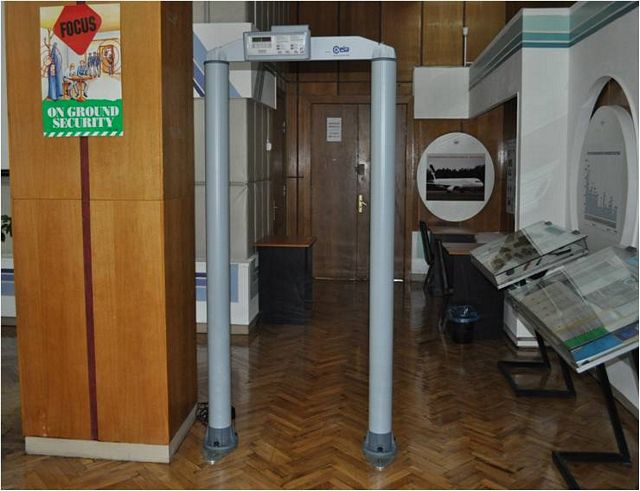 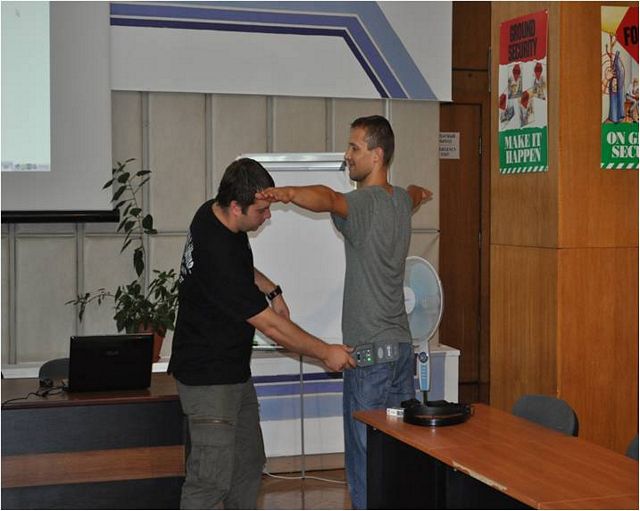 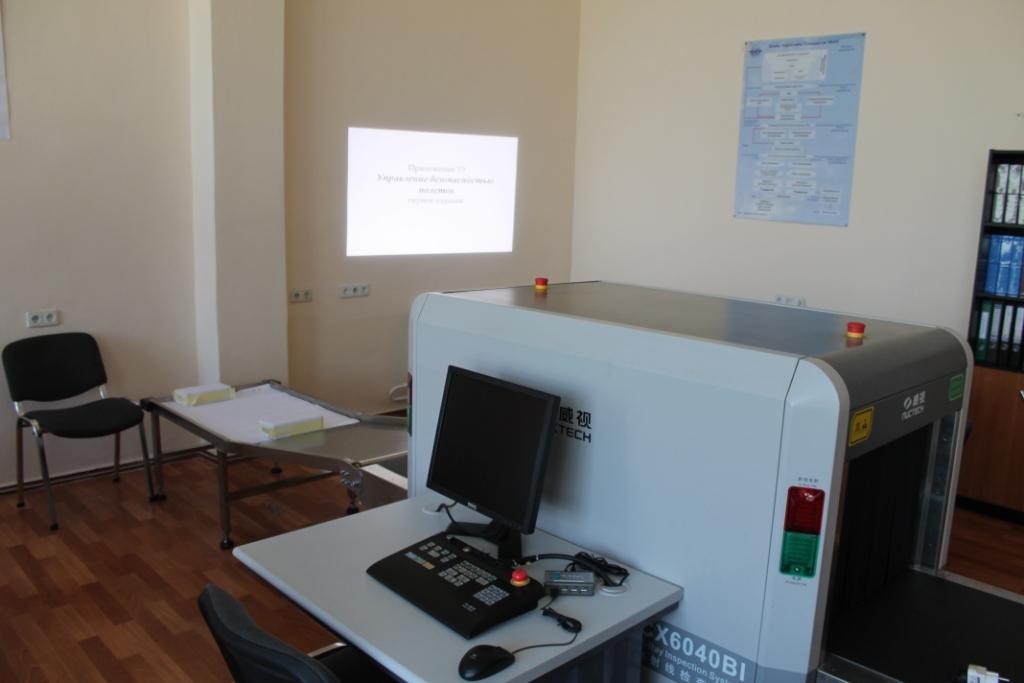 Стаціонарний металодетектор
Ручний металодетектор
Рентгенівська установка
Заняття в мультимедійній аудиторії
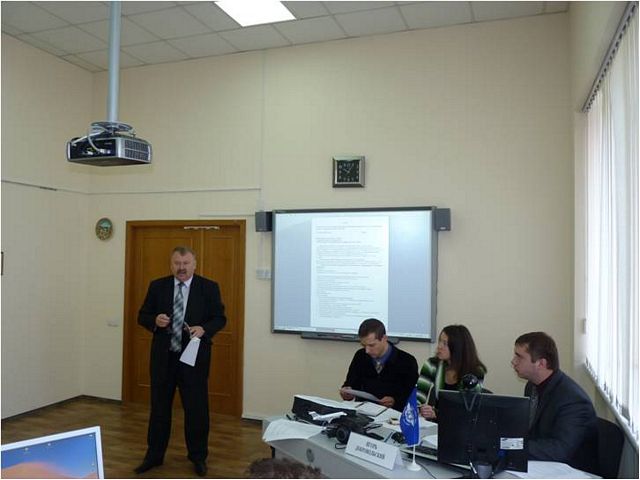 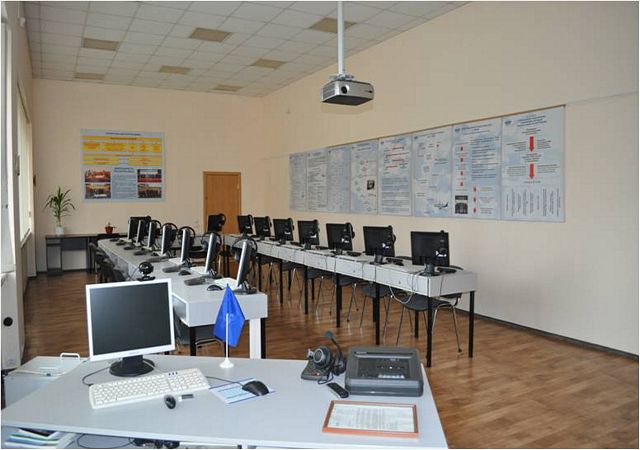 Мультимедійна аудиторія обладнана ліцензованим програмним забезпеченням, яке використовується для занять і вправ у групах.
Заняття в ангарі
Навчальний ангар використовується для практичних вправ таких, як:
Патрулювання та охорона літаків на стоянці;
Безпека літака на стоянці;
Контроль на безпеку: зовнішня і внутрішня перевірка повітряного судна;
Дії у відповідь при виникненні надзвичайних ситуацій.
Заняття в ангарі
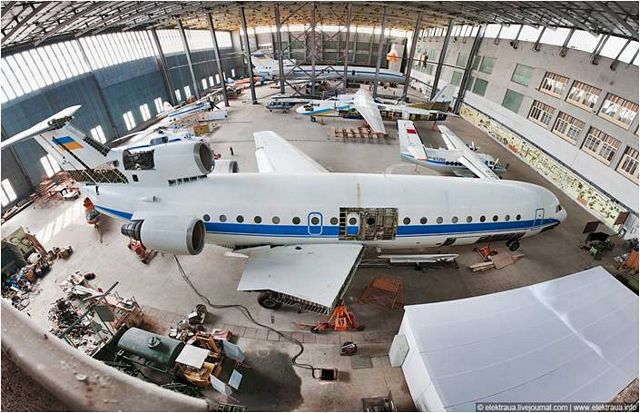 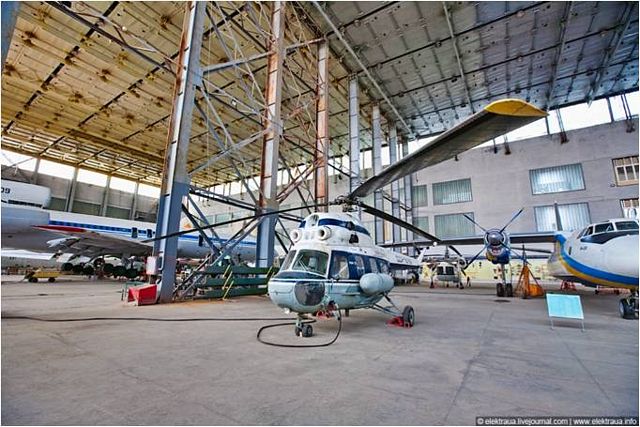 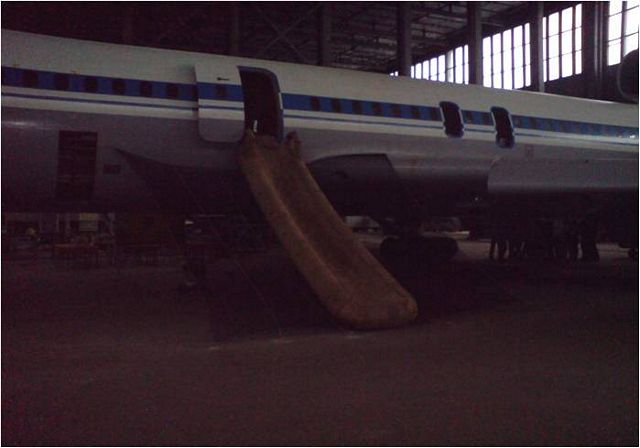 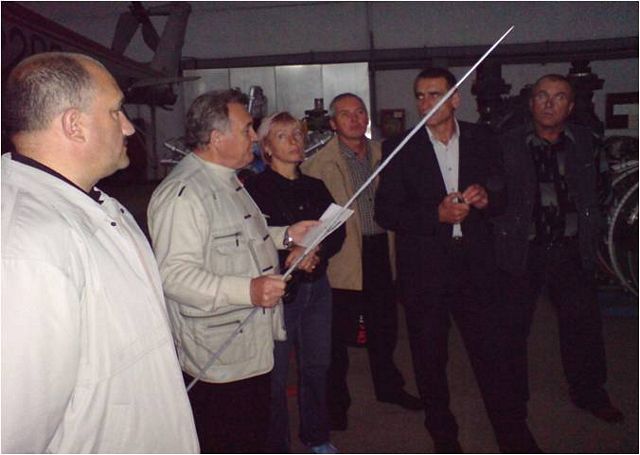 Співпраця з міжнародним аеропортом «Київ»
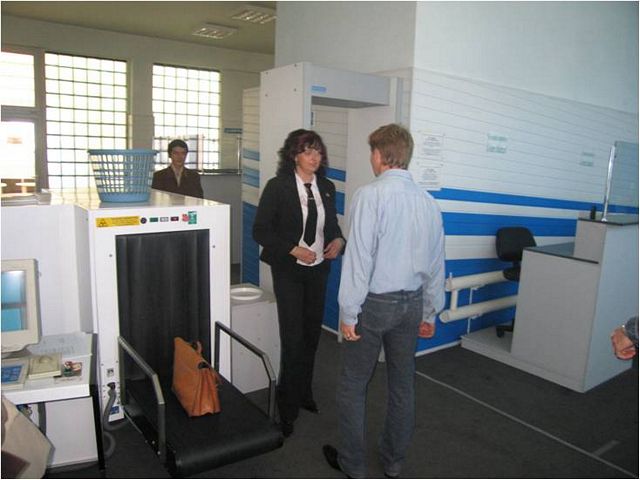 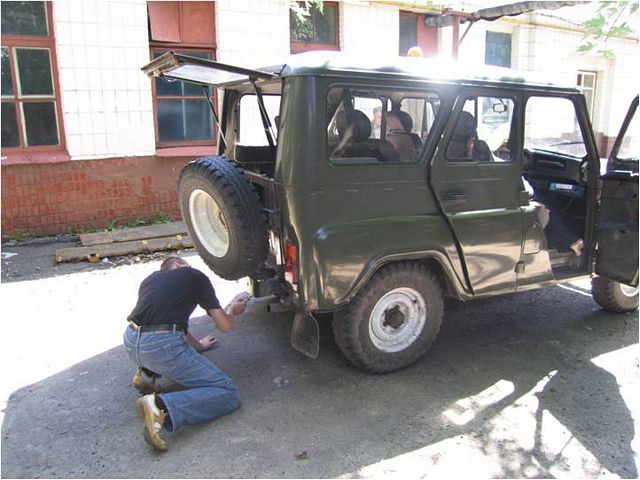 З аеропортом «Київ» підписано договір про використання обладнання аеропорту з АБ в процесі практичного навчання.
Система управління якістю
В Інституті ІКАО створена, розроблена і впроваджена система управління якістю з метою безперервного підвищення ефективності його діяльності відповідно до нормативно-правових актів, міжнародних стандартів та найкращої виробничої практики.
Система забезпечення якості навчання
Ця система призначена для підтримки рівня та якості навчання. Вона включає:
стратегію навчання
розробку курсу
планування і оцінку роботи інструктора
навчальні посібники
технічне забезпечення
управління фінансовою діяльністю
Зміни вносяться на регулярній основі для забезпечення нових версій навчальних курсів та діючих стандартів ІКАО.
Офіційна система оцінювання інструкторів – вимога ІКАО
Кількість проведених занять
Аналіз опитування думок про курс
Відкрите заняття з подальшим аналізом
Навчання за місцем роботи (інструктори проводять, як мінімум, два цикли навчання на робочому місці)
Участь у міжнародних конференціях, семінарах
Участь в обговоренні результатів навчання з представниками авіаційної влади та підприємств
Аналіз відповідності з системою регулювання
Обізнаність у питаннях технічного прогресу.
Комплекс “IntroLight”
Фахівці Інституту ІКАО розробили програмний комплекс “IntroLight”, який був проаналізований, перевірений, сертифікований групою європейських аудиторів і затверджений Державіаслужбою України.
Аудит ІКАО
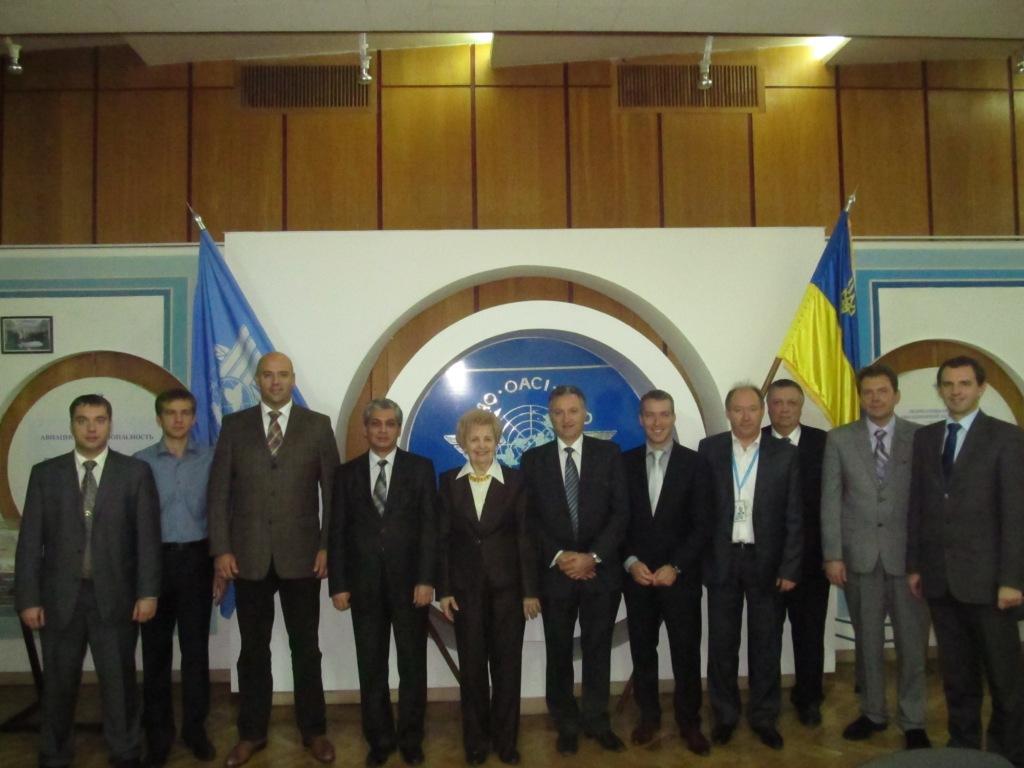 В 2012 році Європейським Регіональним Бюро ІКАО був проведений аудит Центру з авіаційної безпеки в рамках Універсальної програми перевірок в області АБ. Метою була перевірка нової навчальної програми для підготовки операторів спеціальних технічних засобів контролю на АБ на базі комп’ютерної програми «INTROLIGHT»
21
Міжнародна діяльність
Багатогранні робочі зв’язки з ІКАО ознаменувалися успіхами в проведенні спільних заходів на міжнародному рівні з проблем безпеки авіації. Серед таких заходів були: Всесвітній конгрес «Авіація ХХI століття», міжнародні та європейські регіональні семінари за новим форматом флайт-плану (FPL), з впровадження механізму безперервного моніторингу безпеки авіації, щодо забезпечення безпеки перевезення авіаційних вантажів.
Міжнародна діяльність
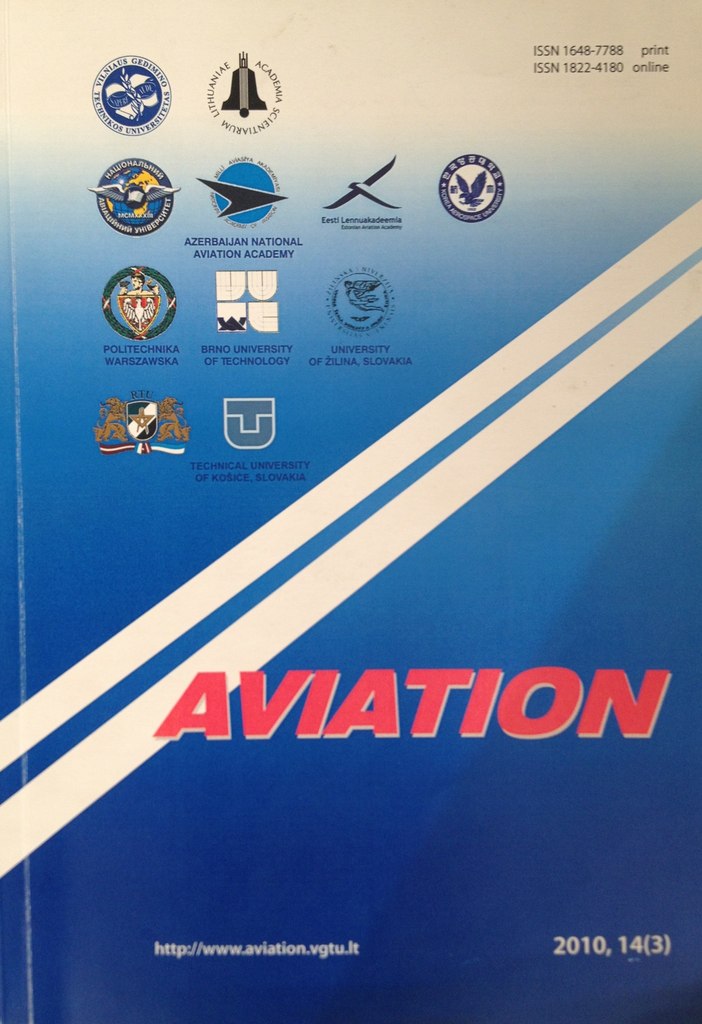 Встановлена постійна співпраця з міжнародним журналом «Aviation», що видається в Лондоні. У кожному номері щоквартального науково-технічного журналу публікуються статті авторів з НАУ.
Співпраця з ученими НАУ
Успіхи Інституту ІКАО були б неможливі без тісної творчої постійної співпраці з ученими Національного авіаційного університету, які беруть активну участь у розробці та проведенні курсів.
Контакти

Інститут ІКАО
Національний авіаційний університет
Проспект Космонавта Комарова,1
Київ 03058

Телефон/факс:  +38 044 457 69 12
			+38 044 406 72 19

e-mail: eduicao@nau.edu.ua